Педагогическая поддержка семьи и повышение компетентности родителей в вопросах развития и образования, охраны и укрепления здоровья детей.
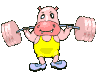 Семья – основной фактор, определяющий личность ребёнка - дошкольника
Характеристика особых отношенийпедагогов и родителей
доверительность
Готовность к контактам
Заинтересованность
Взаимоуважение
Социальные и психологические проблемы современных родителей:
Изменение взаимоотношений в семьях от традиционного патриархального к либеральному типу взаимоотношений, чаще формальному.
Тревога родителей за будущее детей, их здоровье.
Острое прохождение кризисов (следствие развод).
Усталость.
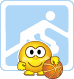 Социальные и психологические проблемы современных родителей:
Психическое и физическое перенапряжение.
Возникающее чувство одиночества.
Отсутствие понимания.
Рост вины перед детьми.
Осознание своей несостоятельности, беспомощности.
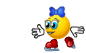 Основным условием гармонизации сотрудничества с родителем является-
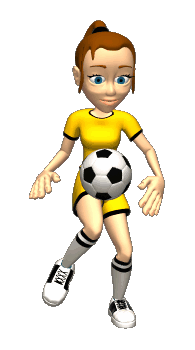 профессиональная компетентность и общая культура педагога
Линии взаимодействия с семьей
Индивидуальный подход (консультации, беседы)
Дифференцированный подход (работа с малой группой родителей, 3-5 семей)
Через ребёнка (показ родителям результата своей работы).
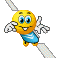 Психолого-педагогические основы взаимодействия:
доверие
диалог
(Отход  от монологовой формы общения)
Родитель доверяет
Компетентный педагог
Любящий детей
Важно: общение с родителями на равных, без демонстрации своего педагогического превосходства
Сотрудничество с семьёй(традиционные формы):
Родительская конференция – 1 раз в год (для всех родителей ДОУ).
Родительское собрание – 4 раза в год (должны предусматриваться методы активизации родителей).
Родительские уголки (стенды) – в рубрике «Советы специалистов» помещается информация, может домашнее задание (но всё очень конкретно без задач). Стенд около физкультурного зала – размещается информация об освоении программного материала, сетка занятий и оказание дополнительных.
Педагогическая беседа (ситуативная) – 1 раз в мес. планируется с подгруппой родителей
Нетрадиционные формы(по Т.В.Кротовой)
I Информационно- аналитические формы общения
Цель: выявление интересов, потребностей, запросов родителей, уровня их педагогической грамотности
Формы: «социологические срезы»
                «опрос»
                «почтовый ящик»
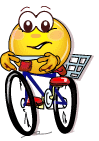 II Досуговые формы общения
Цель: установление эмоционального контакта между педагогами, родителями, детьми
Формы: совместные досуги, участие детей и родителей в выставках.
III Познавательные формы 
Цель: ознакомление родителей с возрастными и психологическими особенностями детей. Формирование у родителей практических навыков воспитания детей.
Формы: семинар-практикум, педагогический брифинг (диалоговая форма), педагогическая гостиная, собрания и консультации в нетрадиционной форме, устные педагогические журналы, игры с педагогическим содержанием (н-р, «Устами младенца»), педагогическая библиотека для родителей.
IV Наглядно- информационные формы общения.
Цель: ознакомление родителей с работой ДОУ, особенностями воспитания детей.
Формы: 
                  -информационные проспекты для родителей
                  -дни (недели) открытых дверей
                  -открытые занятия и др. виды деятельности для родителей
                   -выпуск газет
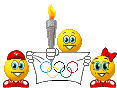 Спасибо за внимание!